Кавказские горы
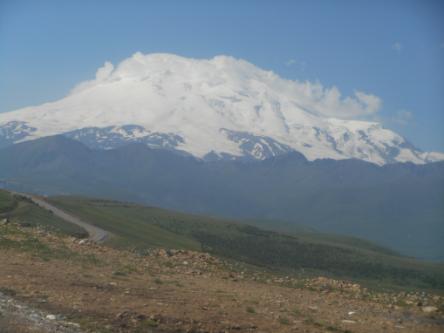 Презентация 
создана по предмету «Окружающий мир» 
в разделе «Природа нашей Родины» 
УМК «Планета знаний», 4 класс  
Автор: Фисунова Н.А.
Приближаясь к Кавказскому хребту с севера, за 200 км можно увидеть на южной стороне горизонта очертание Эльбруса
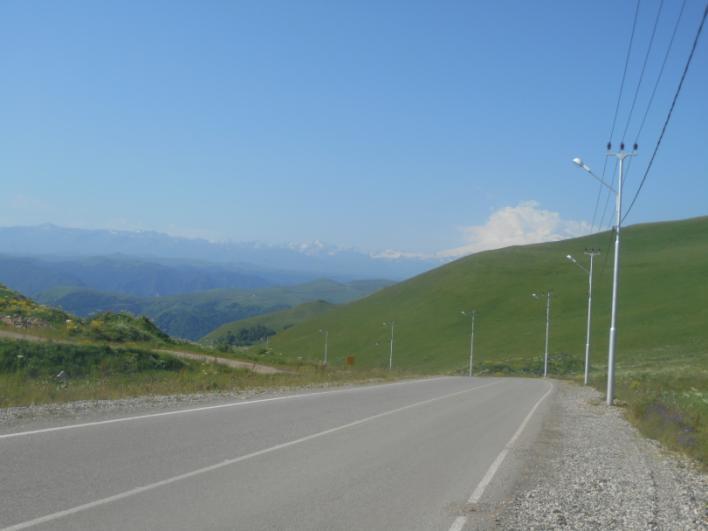 По мере продвижения на юг, Кавказские горы как бы поднимаются навстречу. Начинаешь различать лесистые предгорья.
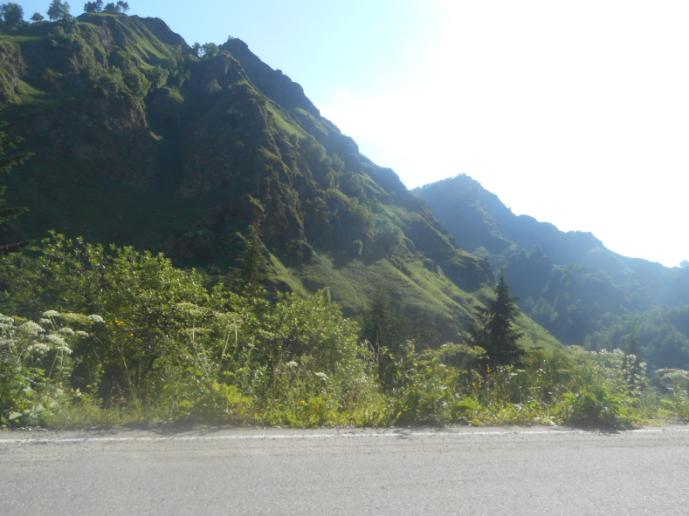 За лесистыми предгорьями – голые скалы, завораживающие взор причудливыми формами
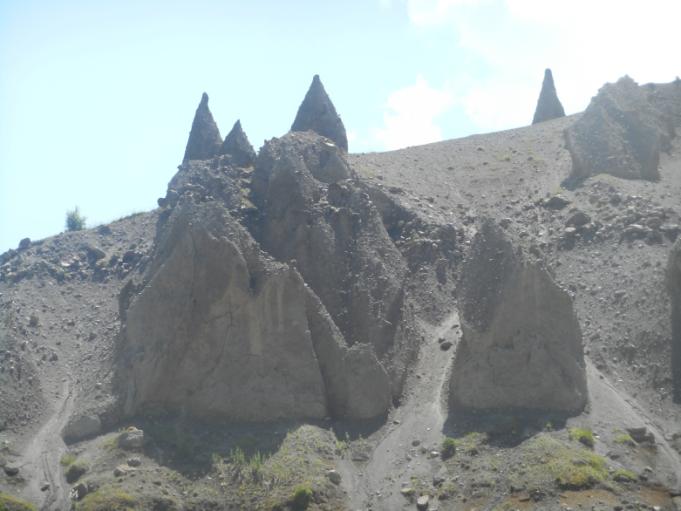 Растительность Кавказских гор зависит от высоты над уровнем моря.
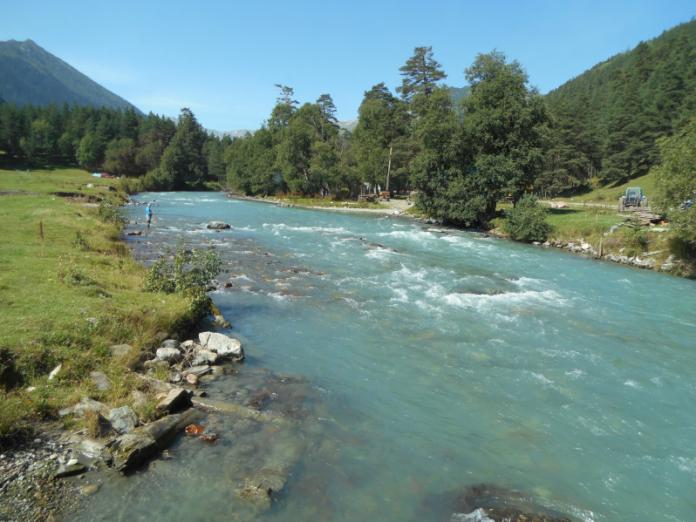 Склоны гор покрыты смешанным лесом
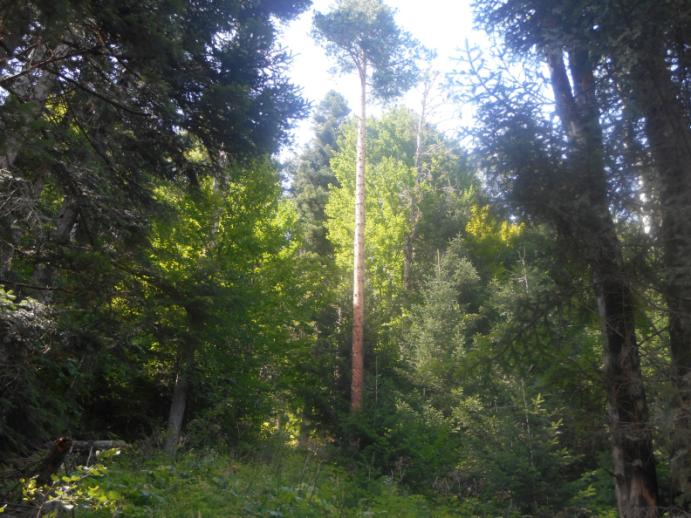 Подошва гор богата влагой. Растительность пышная, много грибов.
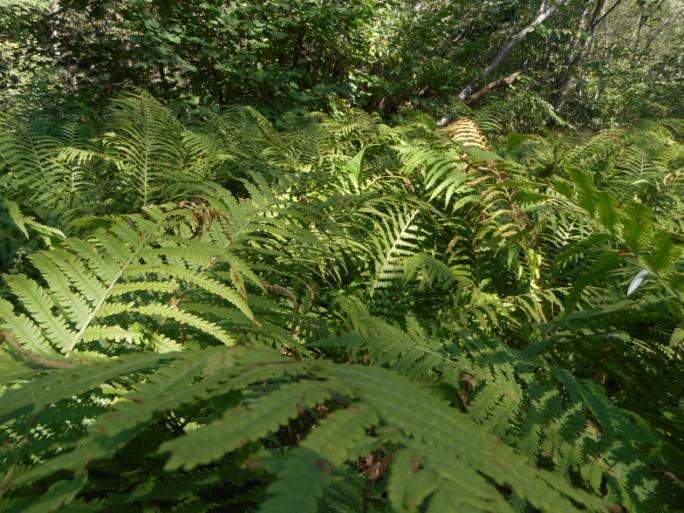 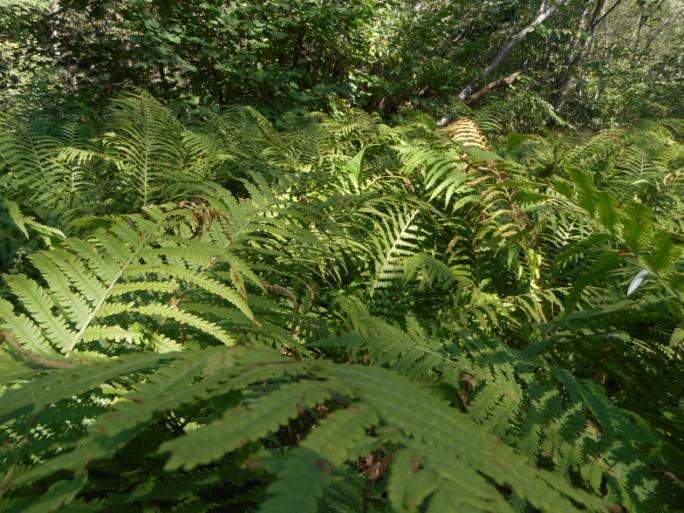 Двигаясь к высотам, пышная растительность сменяется зоной альпийских лугов
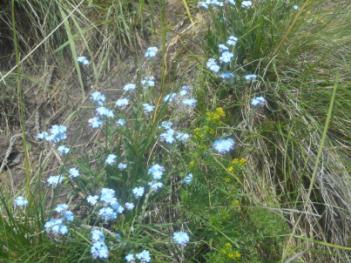 Подъём на каждые 200 м в горах означает понижение температуры на 1-2 градуса. Поэтому растительность быстро сменяется и попадаешь в область вечных снегов.
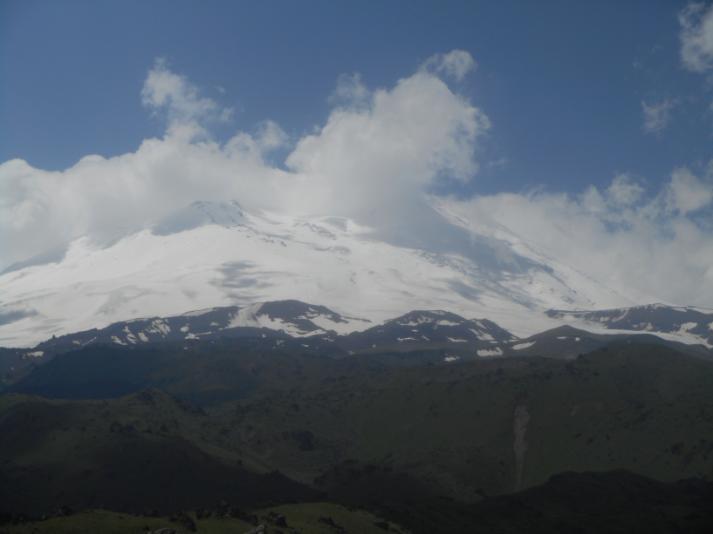 Фотографии взяты из личного фотоархива (Джылы-су, Архыз)
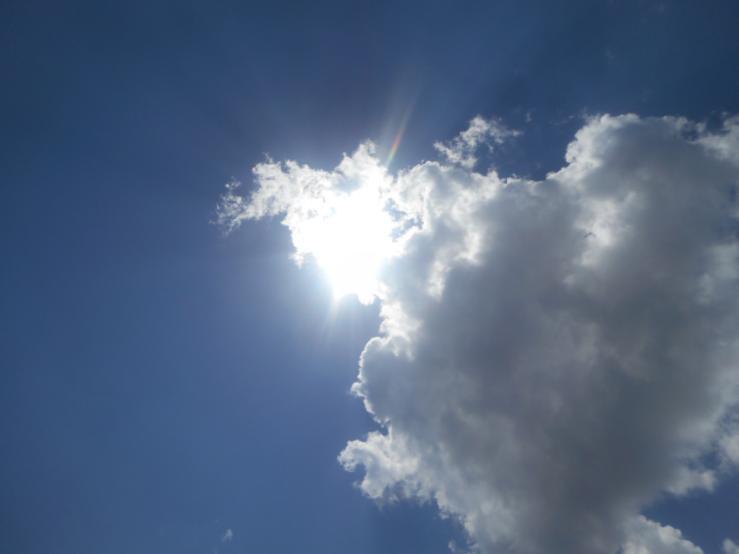